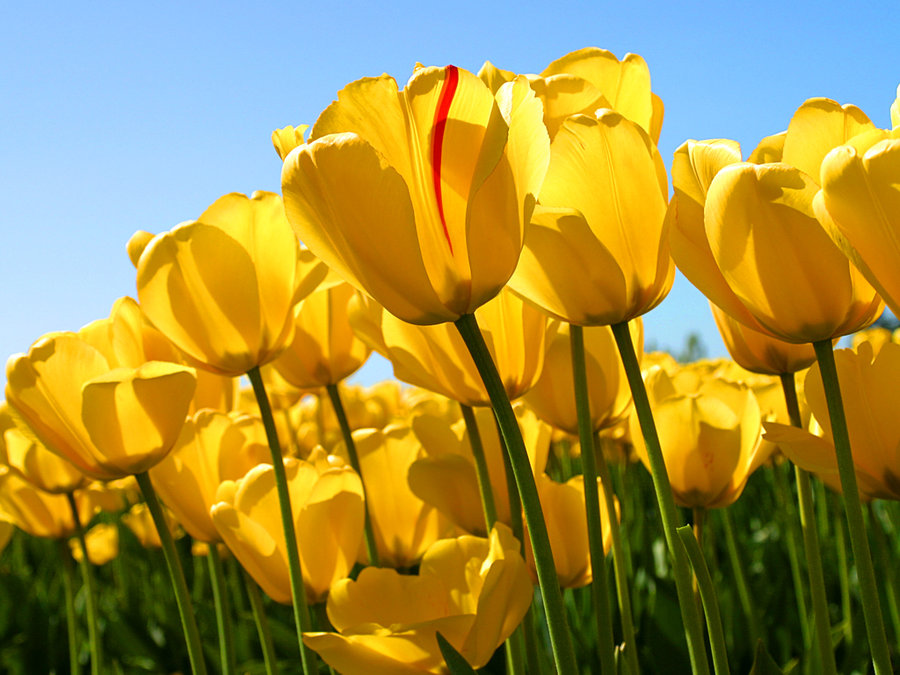 কে
ত
বা
ই
স্বা
গ
স
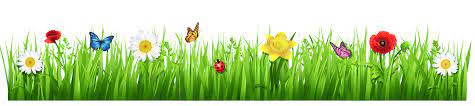 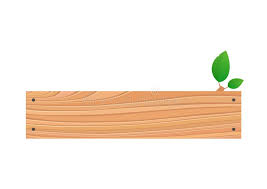 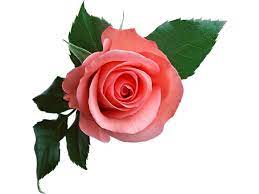 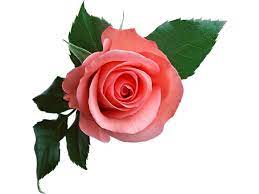 শিক্ষক পরিচিতি
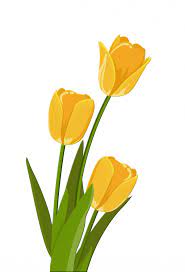 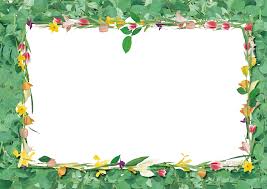 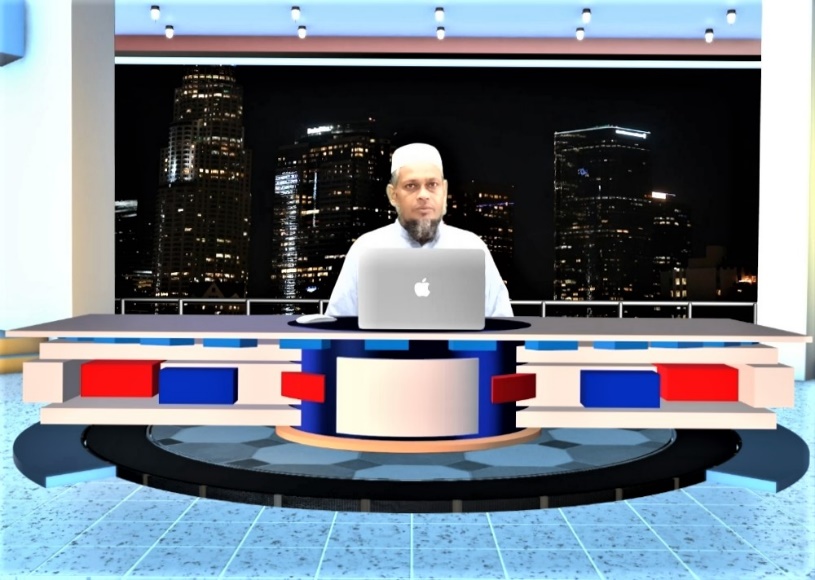 মোহাম্মদ শাহ আলম 
প্রভাষক  আর্থনীতি 
মোজাদ্দেদীয়া ইসলামিয়া আলিম মাদরাসা 
কালিয়াকৈর গাজীপুর
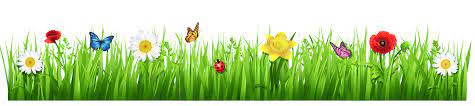 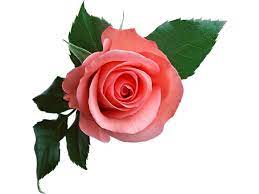 পাঠ পরিচিতি
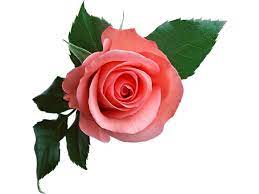 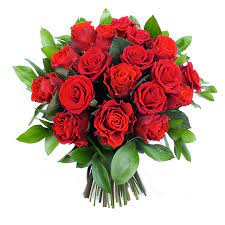 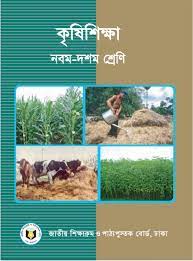 কৃষি শিক্ষা 
দাখিল ১০ম শ্রেনী
৪র্থ অধ্যায়
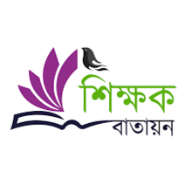 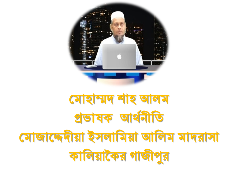 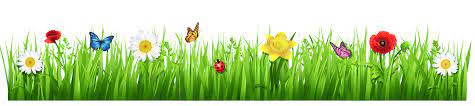 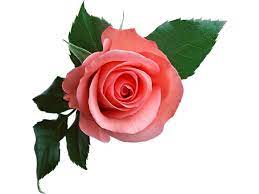 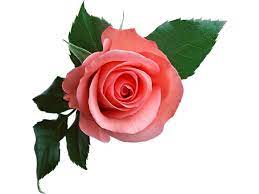 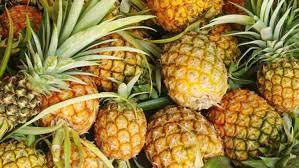 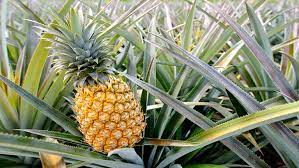 আনারস
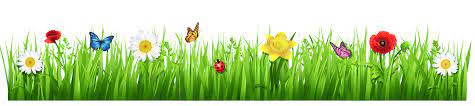 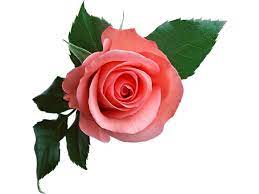 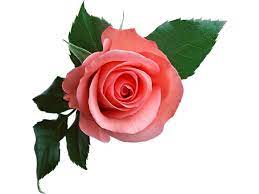 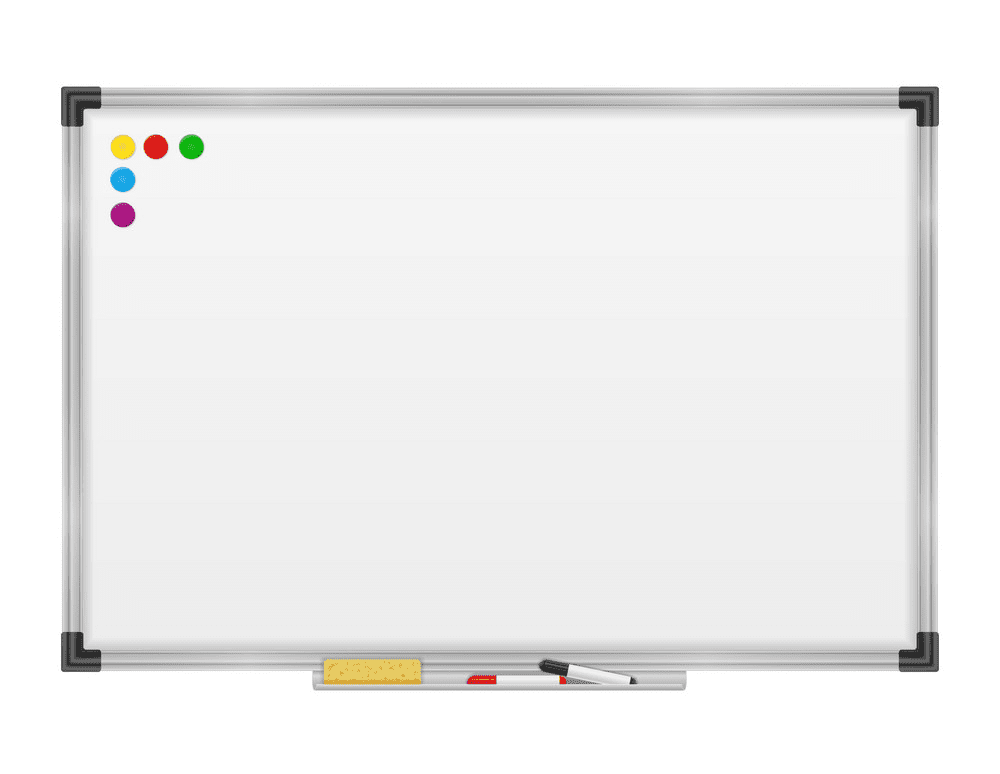 পাঠ শিরোনাম
আনারস চাষের সার প্রয়োগ
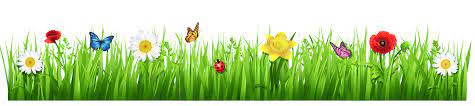 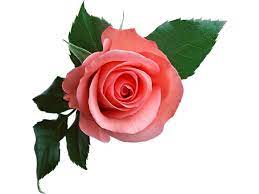 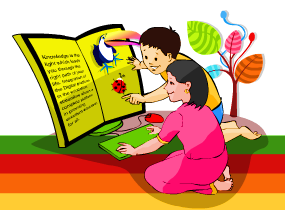 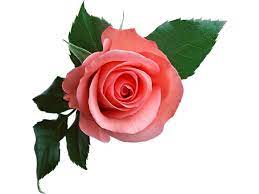 এই পাঠ  শেষে শিক্ষার্থীরা .........
আনারস চাষের জমি নির্বাচন ও জমি তৈরি সস্পর্কে বলতে পারবে । 
আনারস চাষের জাত সমুহ  সম্পর্কে বলতে পারবে ।
আনারস ফসলের সার প্রয়োগ ,ফসল কাটা ও মাড়াই সম্পর্কে বলতে পারবে ।
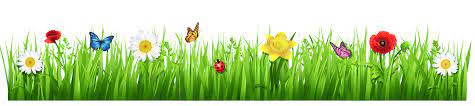 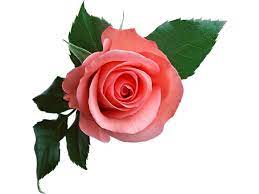 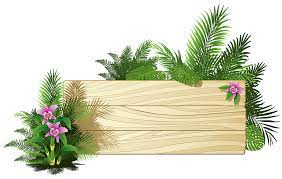 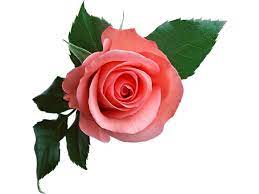 একক কাজ
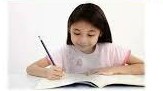 আনারস চাষে কোন জমি উপযোগী ?
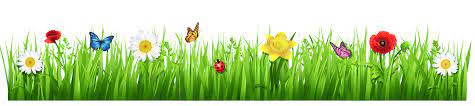 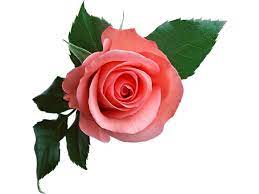 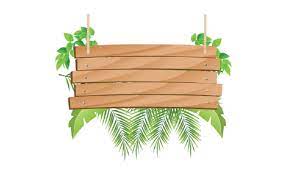 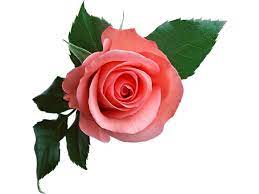 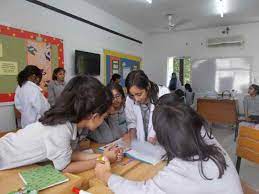 দলীয় কাজ
আনারস চাষের জমি নির্বাচন ও জমি তৈরি   পদ্ধতি ব্যাখ্যা কর  । 
আনারস চাষের  উন্নত জাত  সমুহ আলোচনা কর ।
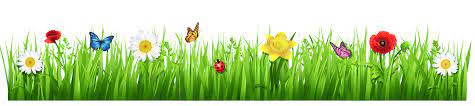 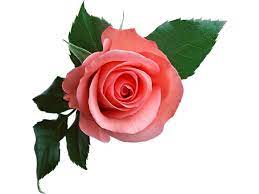 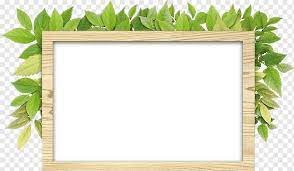 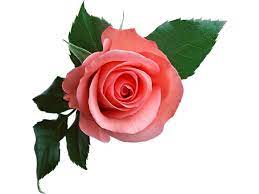 মুল্যায়ন
আনারস এর জাত সমুহ কি কি ? 
আনারস এর বীজ বপনের সময় লিখ ?
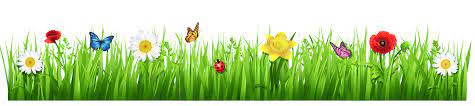 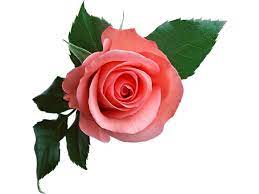 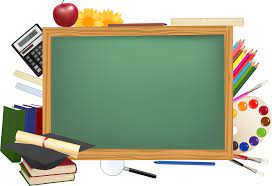 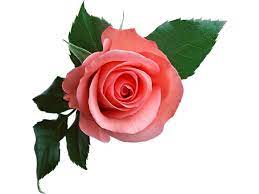 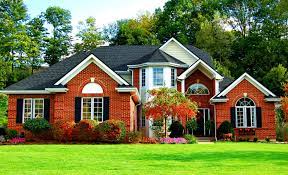 বাড়ীর কাজ
আনারস উৎপাদনের ধাপ গুলো আলোচনা কর ।
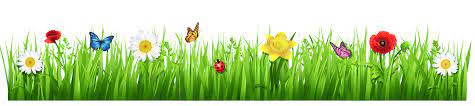 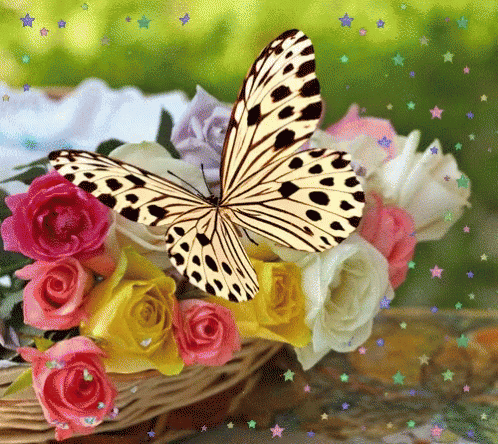 বা
দ
ন্য
কে
স
বা
ই
ধ
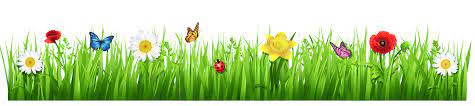